Patologi Umum(Pertemuan ke-13-14)
Tyas Putri Utami, M.Biomed
PENYAKIT AUTOIMUN
Sistem imun normal  dapat membedakan self dan non-self antigen
self tissue/ antigen
self tissue/ antigen
X
Respon imun
Toleransi
autoimun
SISTEM IMUN
Bagan yang dilingkari adalah kondisi normal  tidak akan terjadi respon imun ketika sistem imun bertemu dgn self-antigen
Sistem imun normal  dapat membedakan self dan non-self antigen
self tissue/ antigen
self tissue/ antigen
X
Respon imun
Toleransi
autoimun
SISTEM IMUN
Peristiwa tsb disebut toleransi
Terjadi akibat induksi toleransi  terjadi pada paparannya dengan Ag yg sama
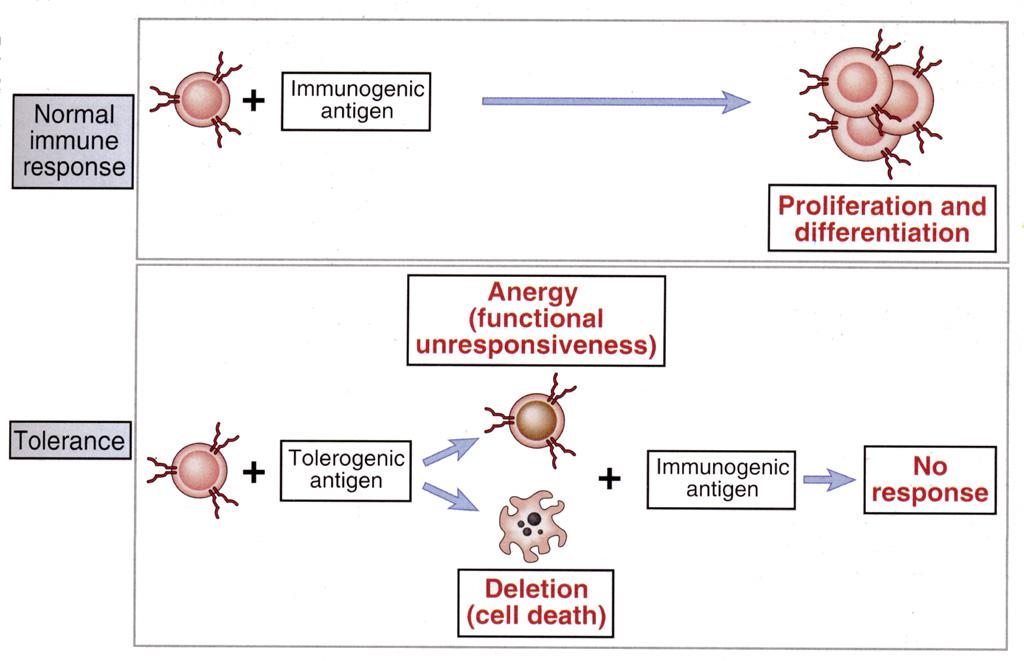 PENYAKIT AUTOIMUN
Kerusakan Jaringan
self tissue/ antigen
self tissue/ antigen
X
Respon imun
Toleransi
autoimun
SISTEM IMUN
tissue
 damage
autoimmune
disease
self tissue/
antigen
self tissue/
antigen
X
immune
response
tolerance
autoimmune
immune system
PENYAKIT AUTOIMUN
PENYAKIT AUTOIMUN
NON-ORGAN SPESIFIK
ORGAN SPESIFIK
Penyakit Grave
Tiroiditis Hashimoto
IDDM
Penyakit Addison
Pemphigus vulgaris
Pemphigoid bulosa
Myasthenia gravis
Anemia pernisiosa 
AIHA
ITP
dll.
Penyakit Grave
Tiroiditis Hashimoto
IDDM
Penyakit Addison
Pemphigus vulgaris
Pemphigoid bulosa
Myasthenia gravis
Anemia pernisiosa 
AIHA
ITP
dll.
Artritis reumatoid
Lupus eritematosus sistemik (SLE)
AUTOANTIBODI ORGAN SPESIFIK
PENYAKIT			AUTOANTIGEN
Penyakit Grave		reseptor TSH
Tiroiditis Hashimoto		tiroglobulin, 
					     	peroksidase
IDDM				sel b pankreas
Penyakit Addison	 	sel korteks adrenal
Myasthenia gravis	 	reseptor asetilkholin
AUTOANTIBODI NON-ORGAN SPESIFIK
PENYAKIT			AUTOANTIGEN
Artritis reumatoid		imunoglobulin
SLE				DNA, RNP, Sm